Регіональна політика
інструменти
Інструменти регіональної політики
Політика вирівнювання
Державне регулювання доходів регіональних бюджетів
Регулювання доходів бюджетів
кожен рівень влади встановлює і збирає свої податки, тобто є декілька рівні податків (незалежних) – федеральний, суб’єктів федерації, місцевий. Підприємці платять визначені податки в кожен бюджет (Швейцарія, частково Росія).
в рамках певного виду загальнодержавного податку є кілька ставок, що самостійно встановлюються різними рівнями влади, тобто підприємці платять один і той же податок одночасно в різні бюджети за різними ставками, і таким чином у бюджети різних рівнів одночасно надходять однойменні види податків (США, частково Росія).
нормативний поділ між бюджетами різних рівнів доходів від конкретних видів податків, які збираються за одними ставками по всій території країни. Розподіл здійснюється в певній пропорції, в місцевий бюджет нараховується часка доходу, яка може бути зібрана на цій території.
наприклад
В Німеччині податок на додану вартість ділиться між федерацією, землями і територіальними общинами у пропорції 42,5%:42,5%:15%
корпораційний податок – між федераціями і землями у пропорції 50%:50%.
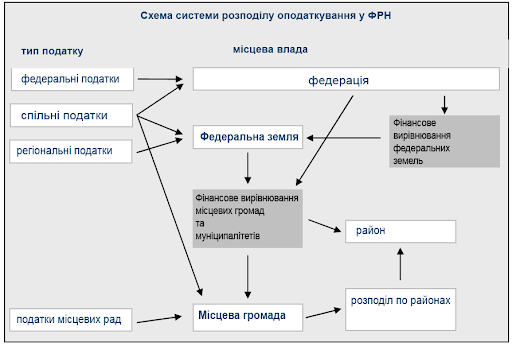 Політика вирівнювання
США – За ст. 8 Конституції Конгрес призначає витрати тільки на «загальний добробут США», що перешкоджає прямому перерозподілу коштів на користь штатів. Оформлення субсидій для штатів є довготривалою юридичною процедурою. Субсидії з федерального бюджету покривають 20 – 30% розходів штатів.
Німеччина – виходять з норми податкових надходжень на одну людину в бюджети земель. Землі, у яких цей показник вище норми, перераховують кошти іншим землям, де цей показник низький, причому перерахування йде «напряму», минаючи федеральний бюджет.
Австралія – 80% податків надходить у федеральний бюджет. Субсидії штатам надаються з цього бюджету. Характерний жорсткий контроль за витратами штатів. 
Швейцарія – політика вирівнювання довго не проводилася у зв’язку зі специфікою податкової політики: федеральна влади збирає митні податки і деякі акцизи. Практично всі податки збирають кантони. Вирівнювання йде стихійно за рахунок міграції населення.
Окремим інструментом регіональної політики може бути утворення СЕЗ – спеціальних економічних зон, особливо у транскордонних регіонах
Міжбюджетні трансферти
– кошти, які безоплатно передаються з одного бюджету в інший
Види трансфертів